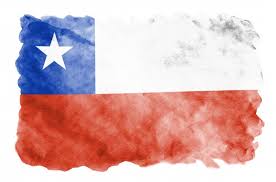 PLANIFICACIÓN  CLASES VIRTUALESHISTORIA, GEOGRAFÍA Y CS. SOCIALES5°ASEMANA N° 26FECHA : 21 al 25 de septiembre 2020.
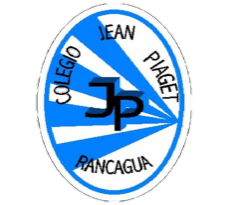 Colegio Jean Piaget
Mi escuela, un lugar para aprender y crecer en un ambiente seguro y saludable
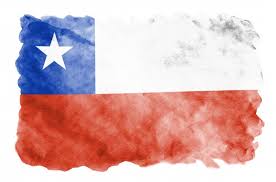 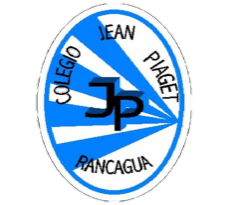 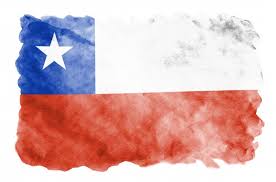 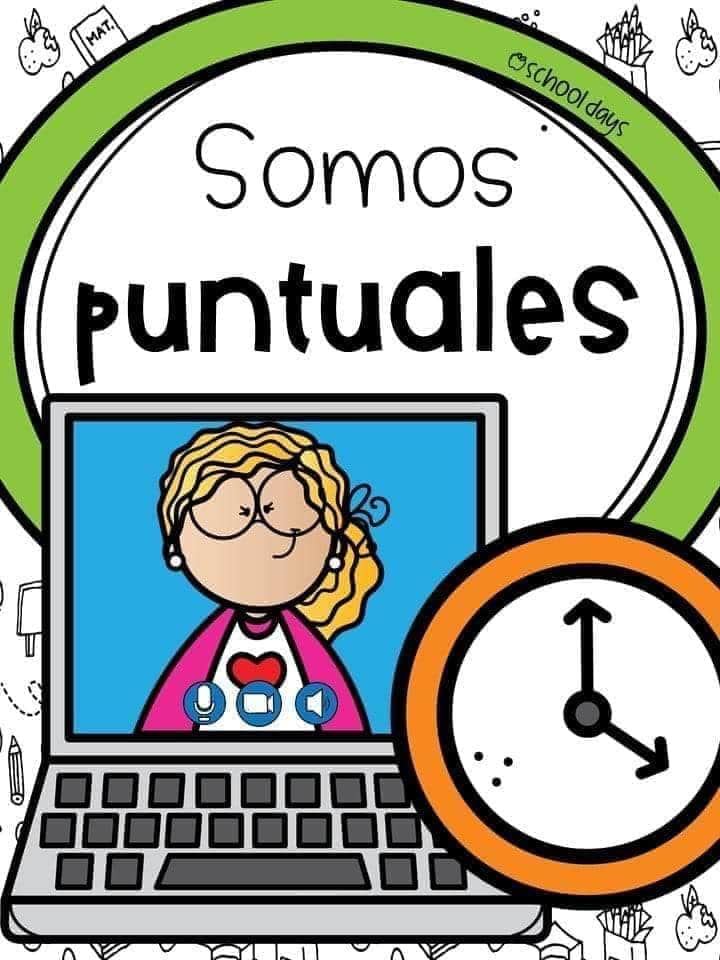 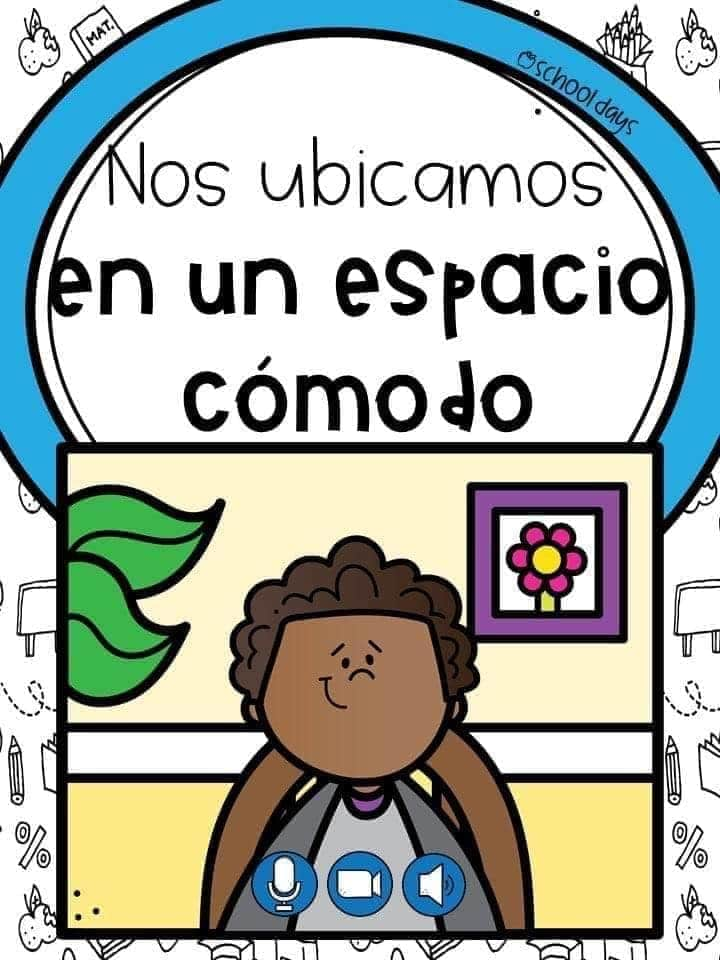 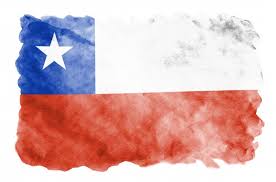 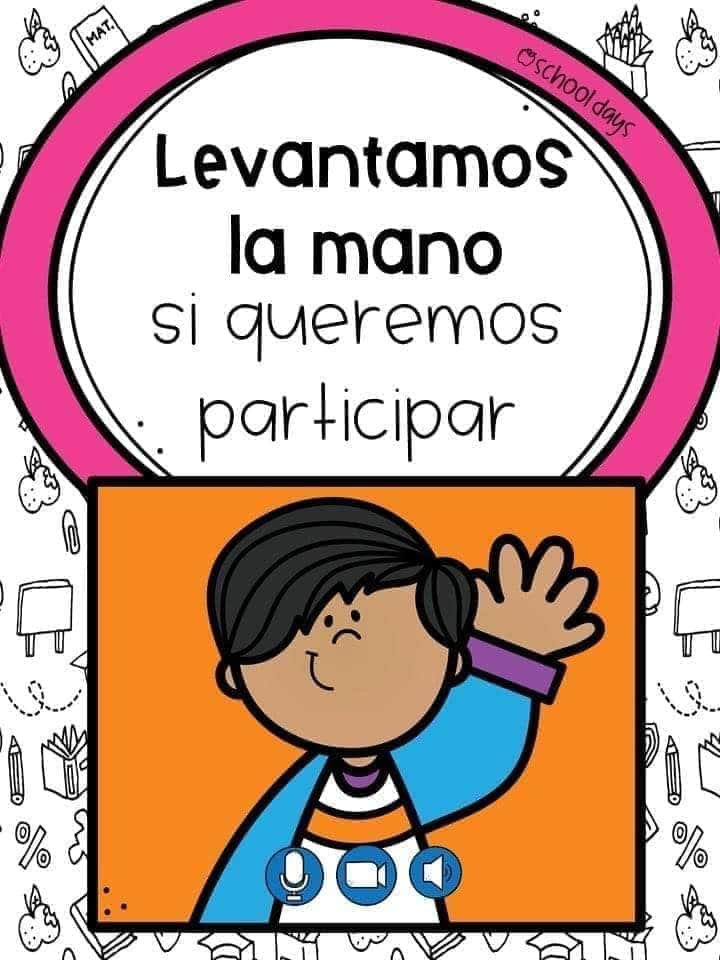 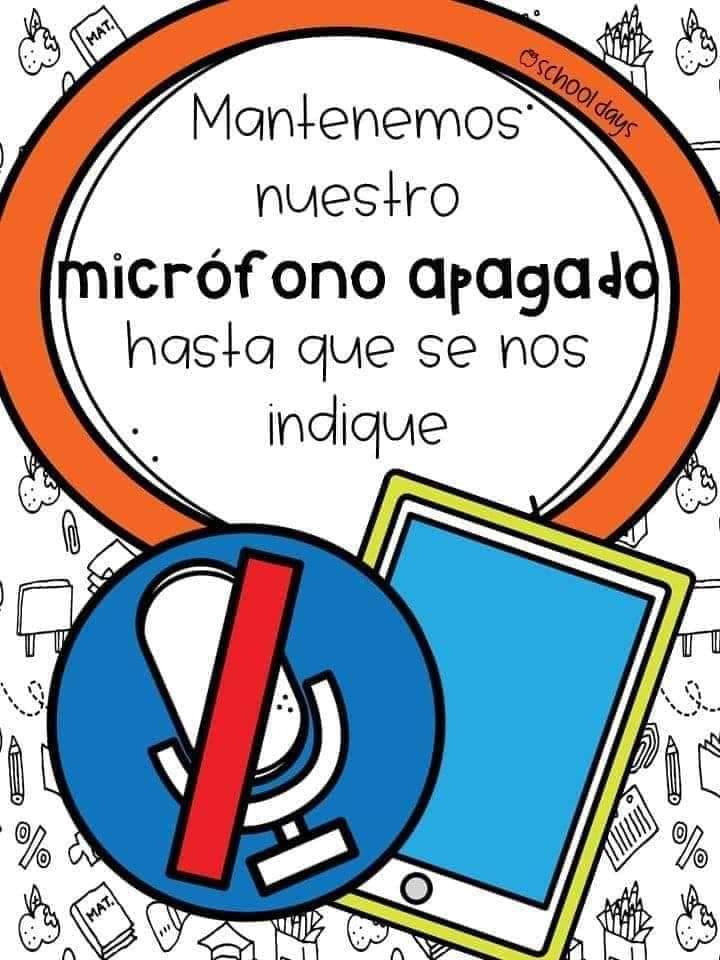 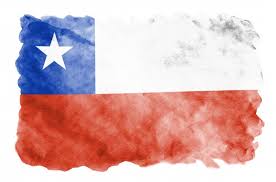 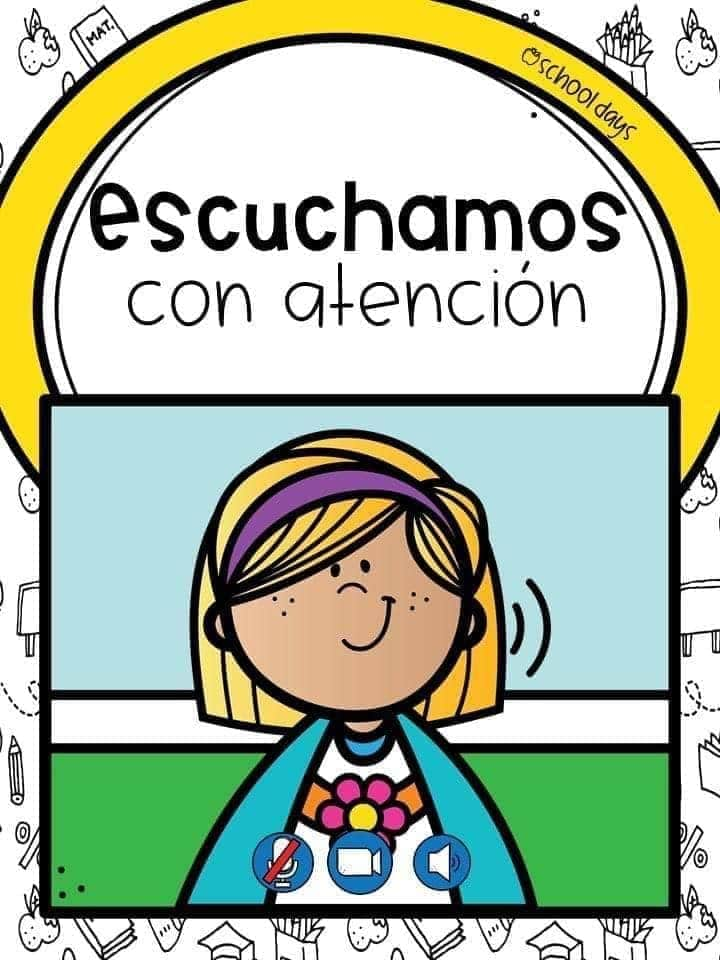 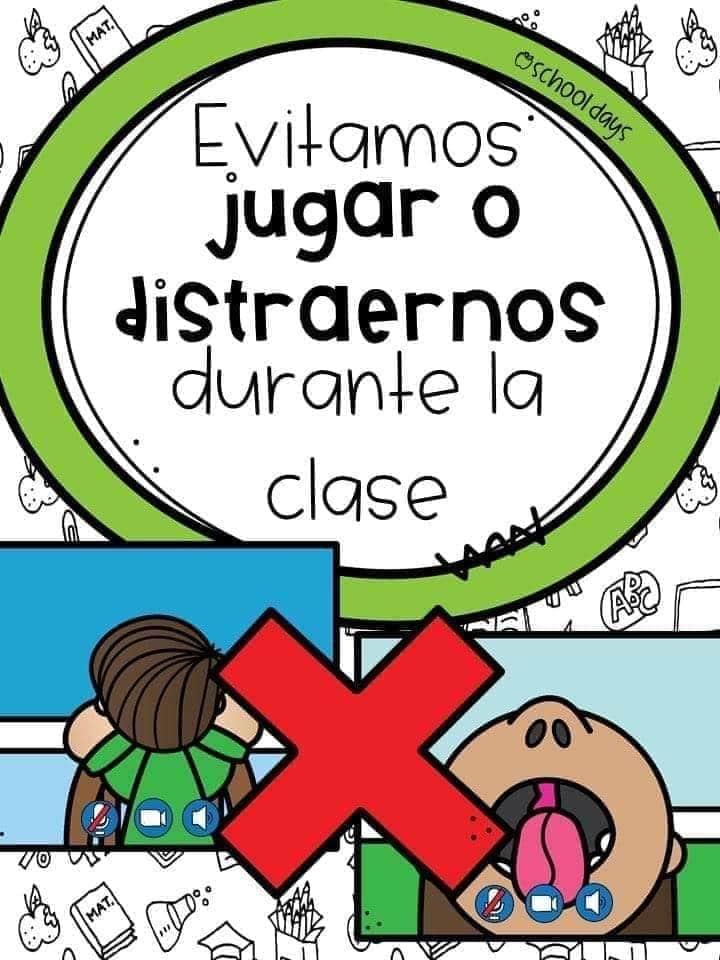 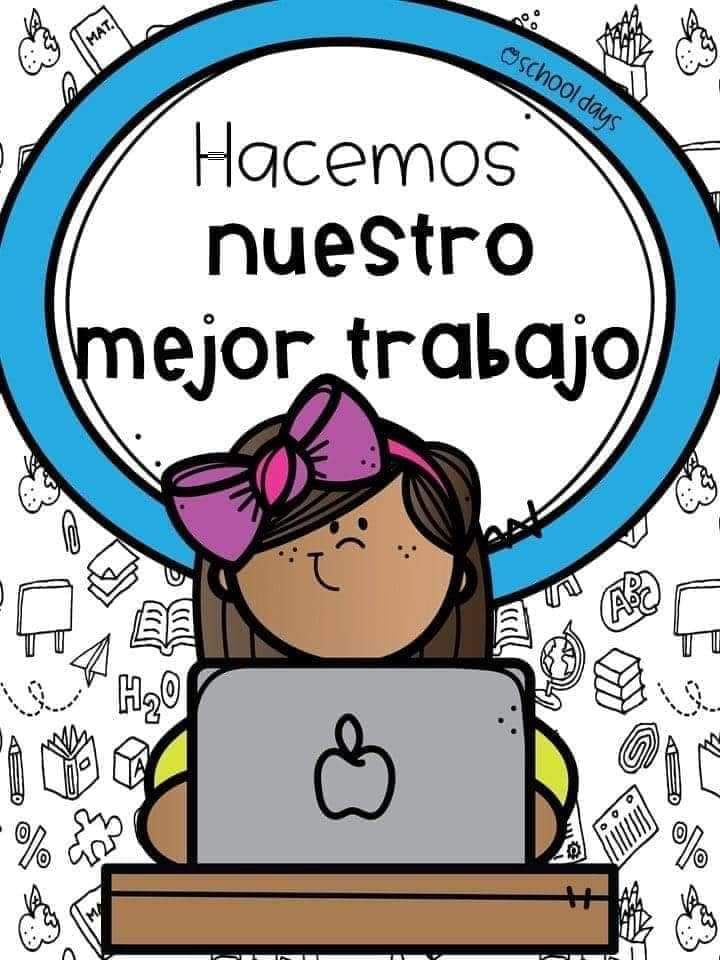 Importante:
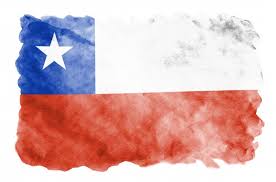 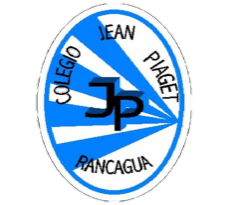 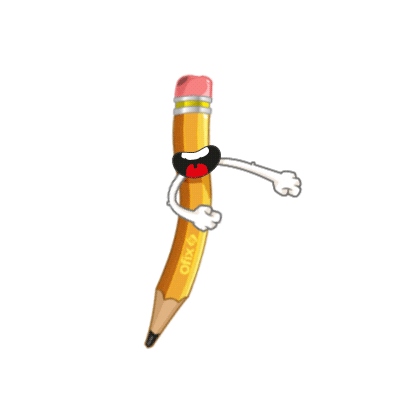 Cuándo esté la animación de un lápiz, significa que debes escribir en tu cuaderno
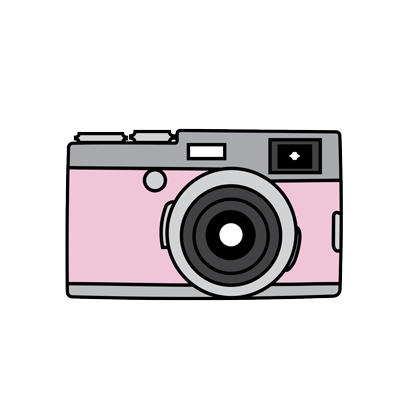 Cuándo esté esta animación de una cámara fotográfica, significa que debes mandar reporte sólo de esa actividad (una foto de la actividad)
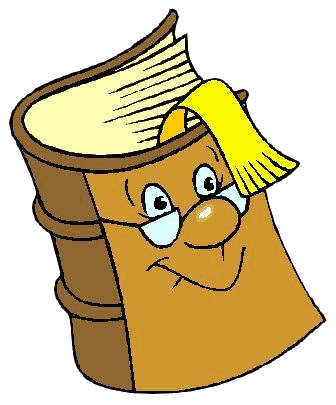 Cuándo esté esta animación de un libro, significa que debes trabajar en tu libro de Historia.
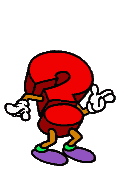 Cuándo esté esta animación de un signo de pregunta, significa que debes pensar y analizar, sin escribir en tu cuaderno. Responder de forma oral.
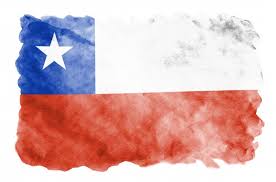 Recordemos
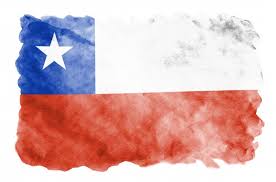 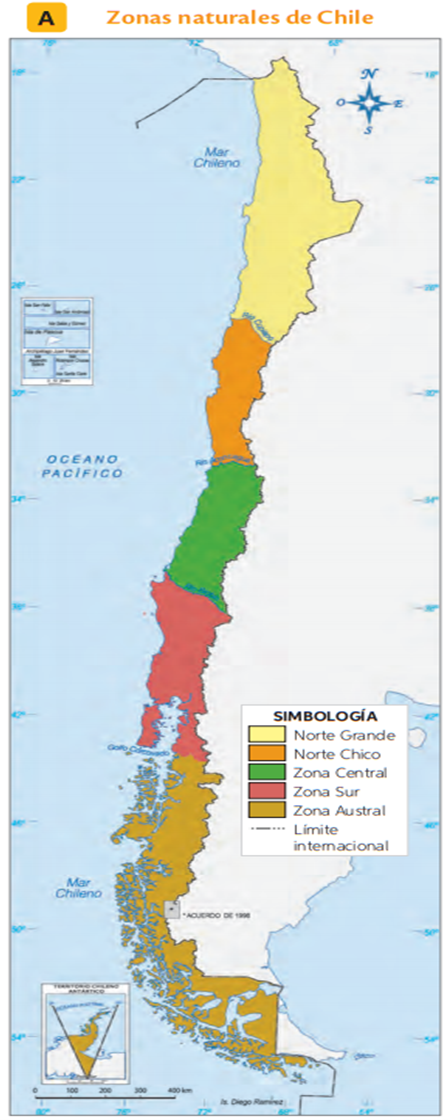 Zonas Naturales
El territorio chileno se divide en cinco grandes zonas naturales:  Norte Grande, Norte Chico, Zona Central, Zona Sur y Zona Austral.Se caracterizan por los elementos físicos que las forman, que a su vez las diferencian entre sí.
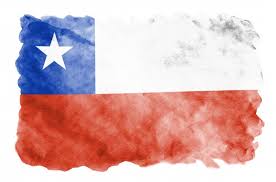 ¡Hagamos un juego!
Deberás activar tu cámara y ponerte de pie.
Tus dos manos, deberás ponerlas en distintas partes de tu cuerpo, dependiendo la zona geográfica: 
Cabeza- norte grande 
Hombros - norte chico 
Guatita - zona centro 
Rodillas - zona sur 
Tobillos -  zona austral

3) Cuando se pare la canción (Congelado), la profesora dirá cualquier zona geográfica y tú debes poner las manos donde corresponda, manteniéndote así hasta que continúe la canción.
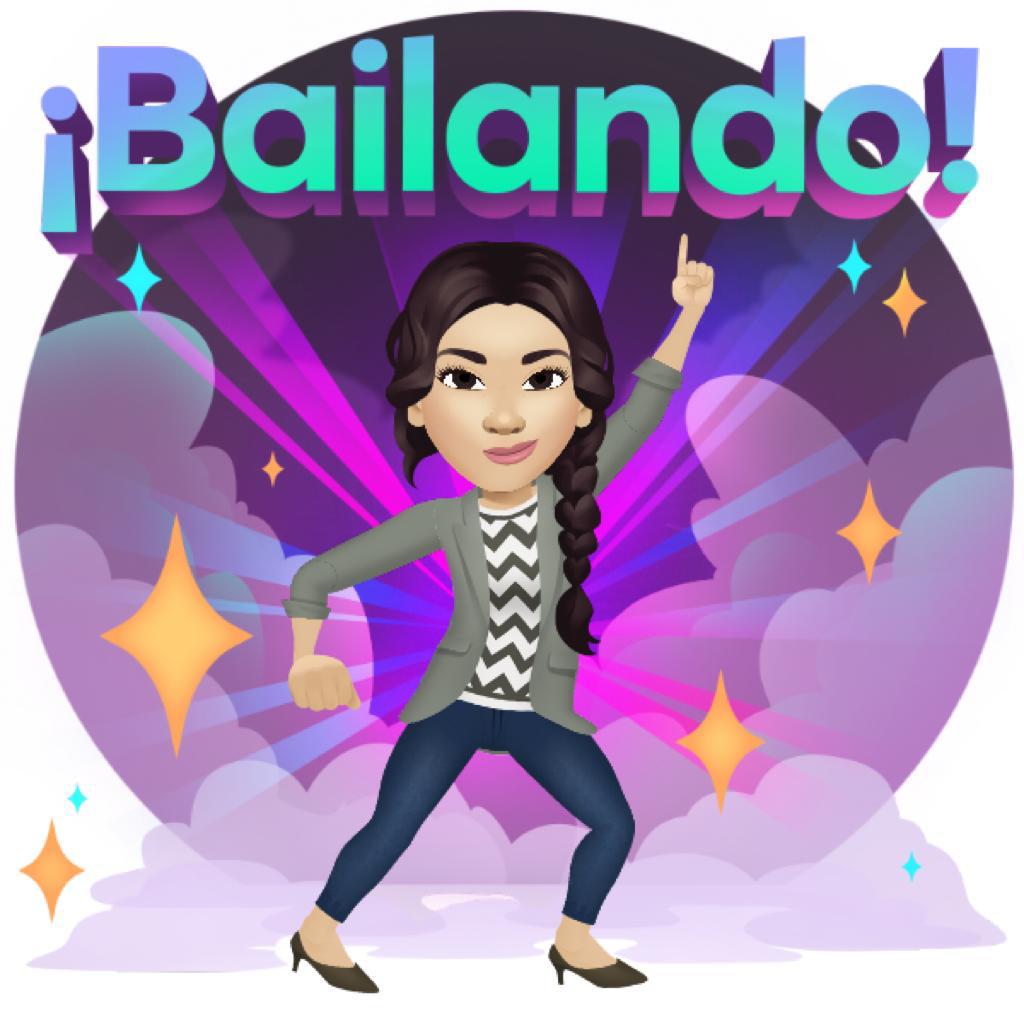 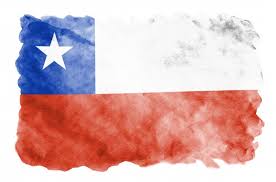 3
2
1
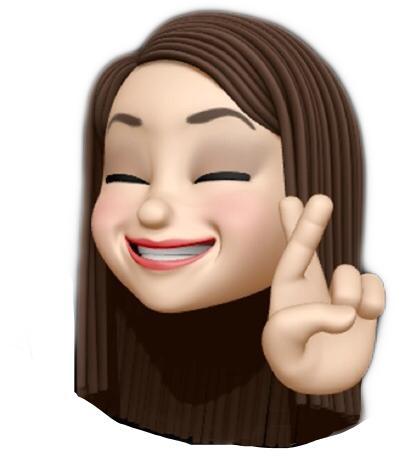 ¡A JUGAR!
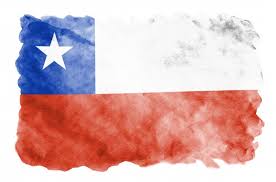 Climas de Chile
Objetivo: Describir las características de los principales climas en Chile, a partir de elementos como la temperatura y precipitaciones.
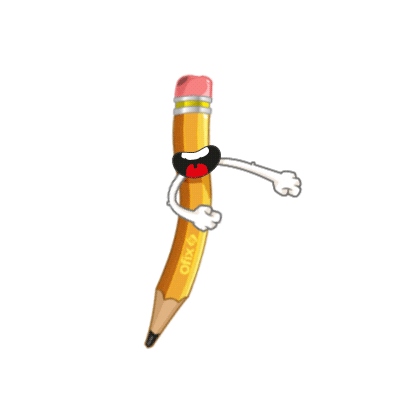 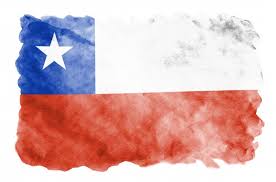 Observemos el video
https://www.youtube.com/watch?v=CiZbF-gV2sQ
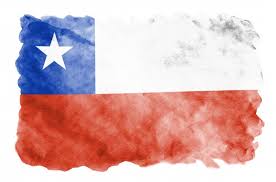 Entonces, ¿Qué es el clima?
Conjunto de condiciones  atmosféricas (precipitaciones, humedad, temperatura, vientos)que caracterizan a una región durante un periodo de tiempo que define el desarrollo de las especies.
Vientos: corriente de aire que se produce en la atmósfera por causas naturales
Precipitaciones: forma de hidrometeoro que cae de la atmósfera y llega a la superficie terrestre.
Temperatura: grado de calor específico del aire
Humedad: Es la cantidad de vapor de agua presente en el aire, se puede expresar de forma absoluta
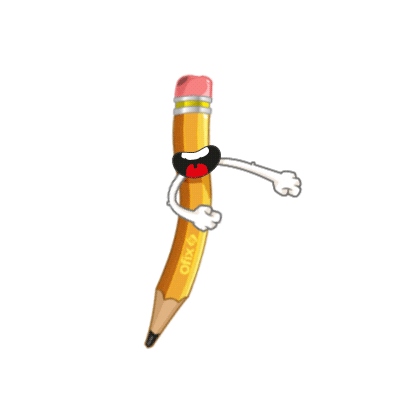 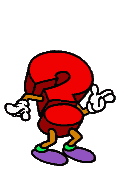 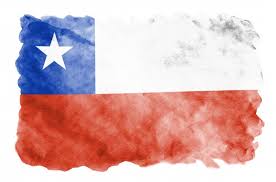 ¿Qué elementos del clima se representan en las imágenes?
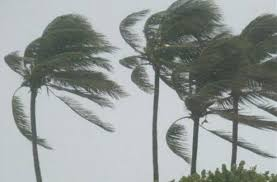 Vientos
Humedad
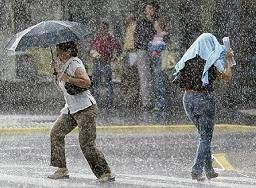 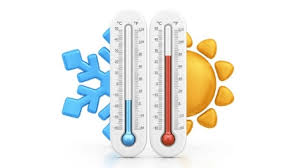 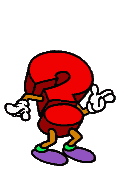 Precipitaciones
Temperatura
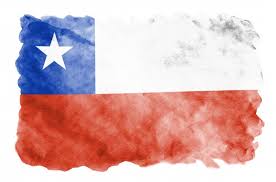 Pero, ¿por qué se producen diferentes climas?
Debido a la inclinación de la Tierra y su relieve, los rayos del sol con luz y calor llegan de manera diferente, dando origen a diversas zonas climáticas.
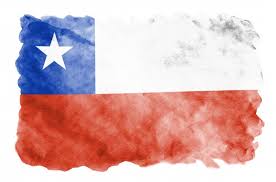 Por lo tanto, a lo largo de nuestro país, se presentan diferentes tipos de climas dependiendo de la zona, pero debemos distinguir las características de estos grandes grupos:
Climas de Chile
Cálidos: elevadas temperaturas, escasas precipitaciones, no se distinguen las estaciones del año.
Templados: elevadas temperaturas, moderadas precipitaciones, se distinguen las estaciones del año.
Fríos: bajas temperaturas, abundantes precipitaciones (lluvia o nieve), no se distinguen las estaciones del año.
Desértico
Templado mediterráneo
Frío de montaña
Desértico de altura
Mediterráneo con gran nubosidad
Tundra
Estepárico cálido
Polar
Templado lluvioso con breve estación seca
Semiárido con nublados abundantes
Templado lluvioso sin estación seca
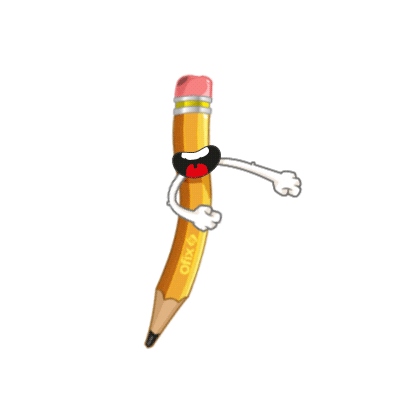 Tropical lluvioso
Templado frío lluvioso sin estación seca
Escríbelos con calma en tu casa
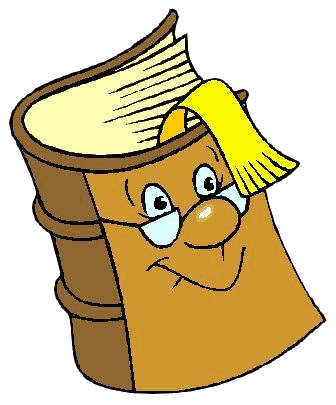 Abramos el libro en la página 14, leamos y observemos los climas del Norte Grande, respondiendo las preguntas que se hagan:
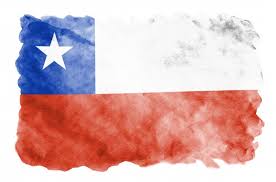 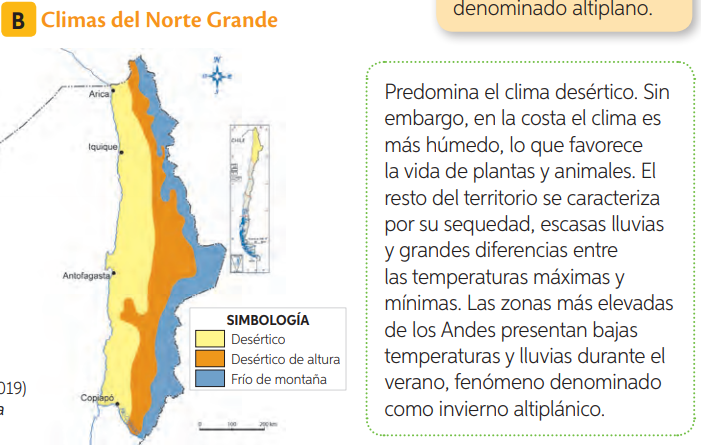 ¿Cuál es el clima predominante en esta zona?
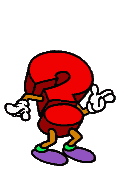 Clima desértico
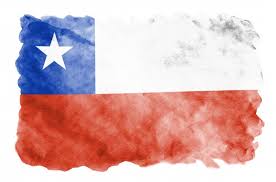 Abramos el libro en la página 16, leamos y observemos los climas del Norte Chico, respondiendo las preguntas que se hagan:
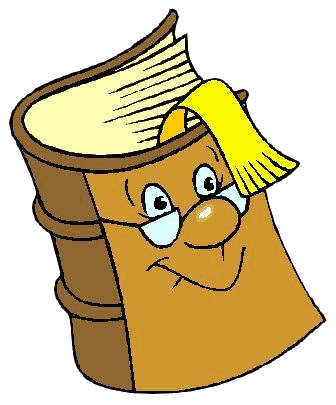 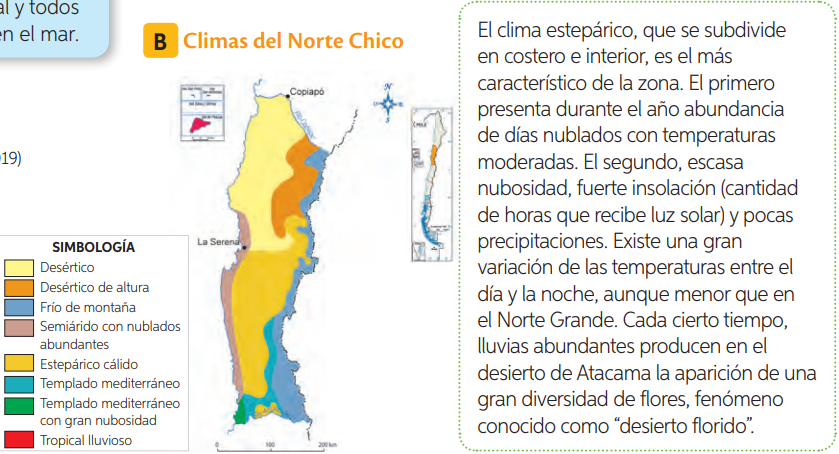 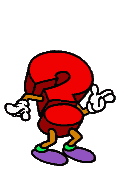 ¿Por qué se produce el desierto florido?
Por lluvias abundantes  cada cierto tiempo
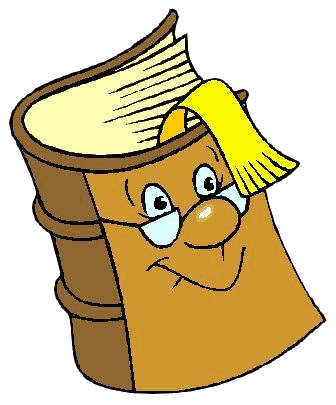 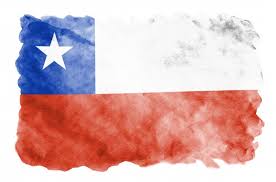 Abramos el libro en la página 18, leamos y observemos los climas de la Zona Central, respondiendo las preguntas que se hagan:
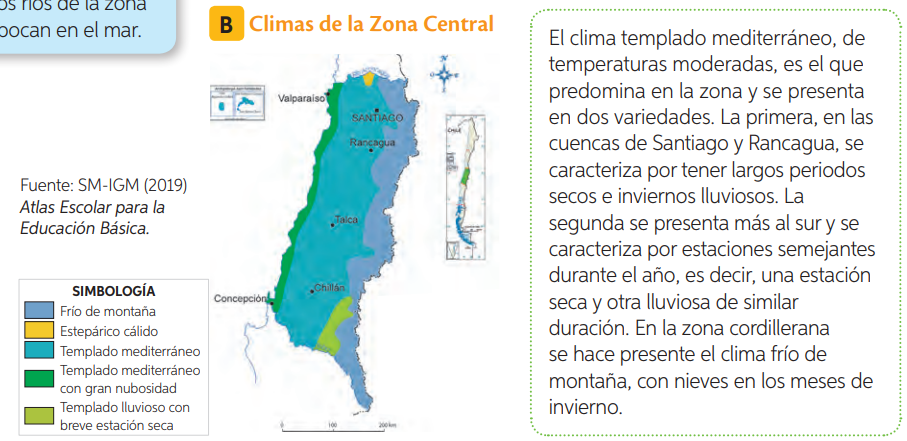 ¿Qué características tiene  clima predominante de la zona central?
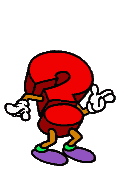 Estaciones secas y lluviosas, con temperaturas moderadas.
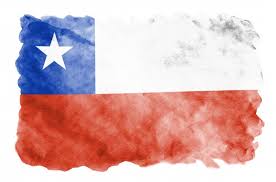 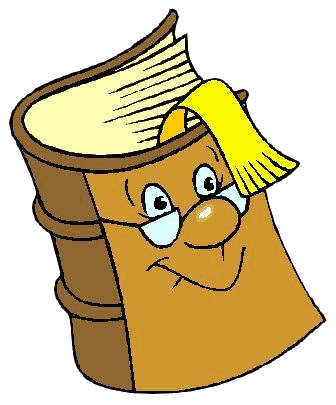 Abramos el libro en la página 20, leamos y observemos los climas de la Zona Sur, respondiendo las preguntas que se hagan:
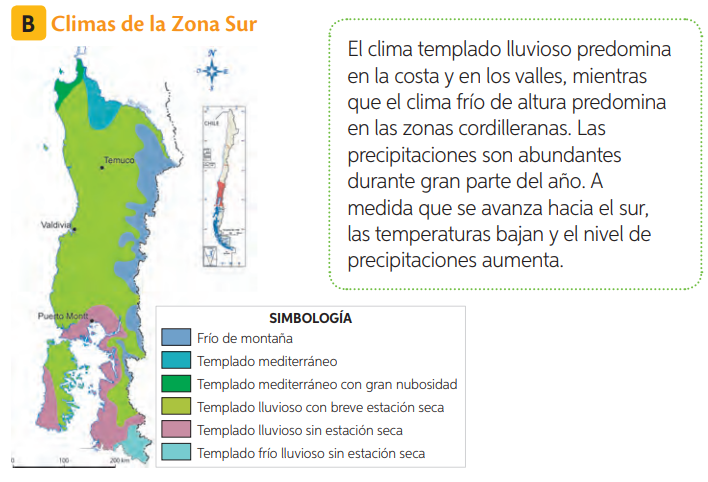 ¿Cómo es el clima que predomina en la zona Sur?
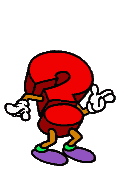 Es templado lluvioso, con una breve estación seca en verano
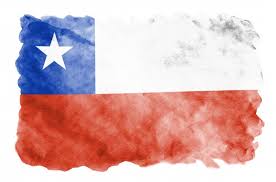 Abramos el libro en la página 22, leamos y observemos los climas presentes en la Zona Austral, respondiendo las preguntas que se hagan:
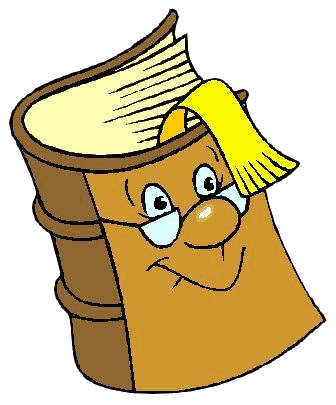 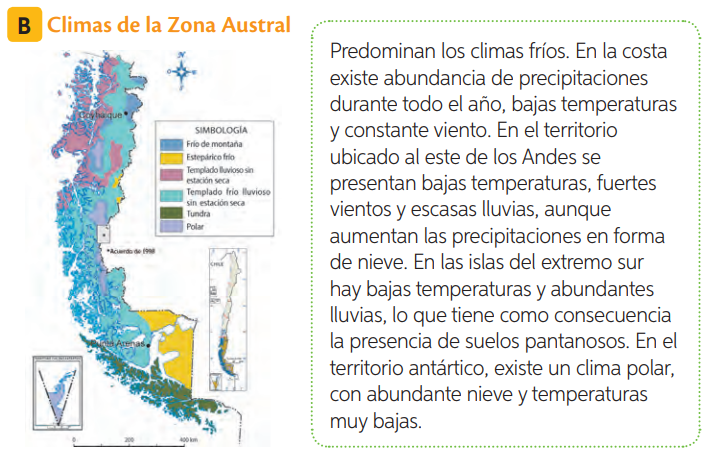 ¿Qué características tiene el clima en esta zona?
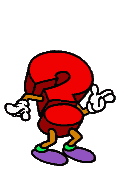 Bajas temperaturas, abundantes precipitaciones en forma de lluvia y nieve.
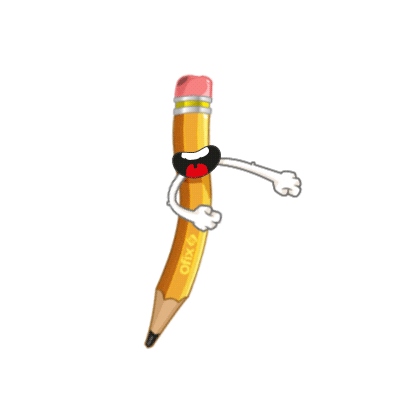 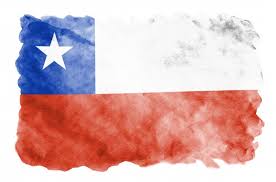 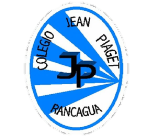 TICKET DE SALIDA
HISTORIA, GEOGRAFÍA Y CS. SOCIALES
SEMANA 24
Nombre: _________________________________
Completa el cuadro de los principales climas de Chile, describiendo sus principales características basándose en la temperatura y precipitaciones  apoyándote en las páginas de tu texto de estudio (14-16-18-20-22):
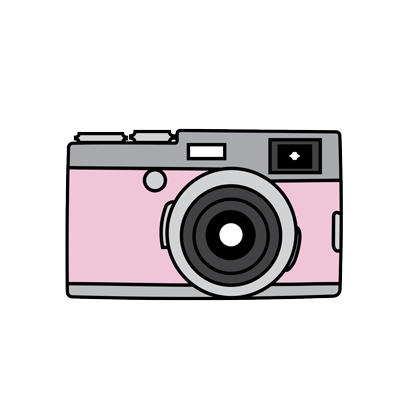 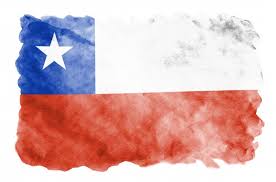 2) Describe las características de los principales climas de cada una de las zonas naturales, puedes ayudarte con tu libro de estudio (páginas: 14-16-18-20-22)
3) ¿Cómo es el clima en la zona natural en la que vives? ¿Por qué crees tú que se produce este clima?
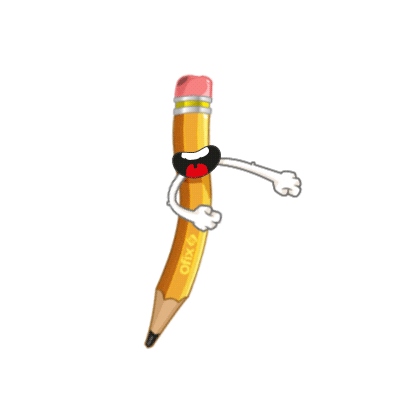 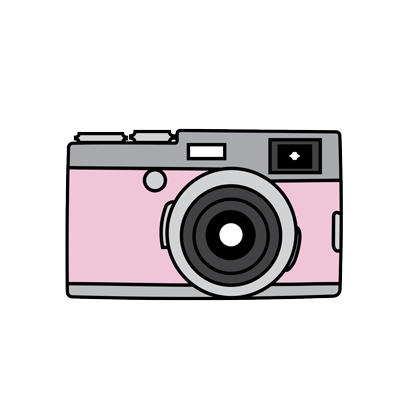